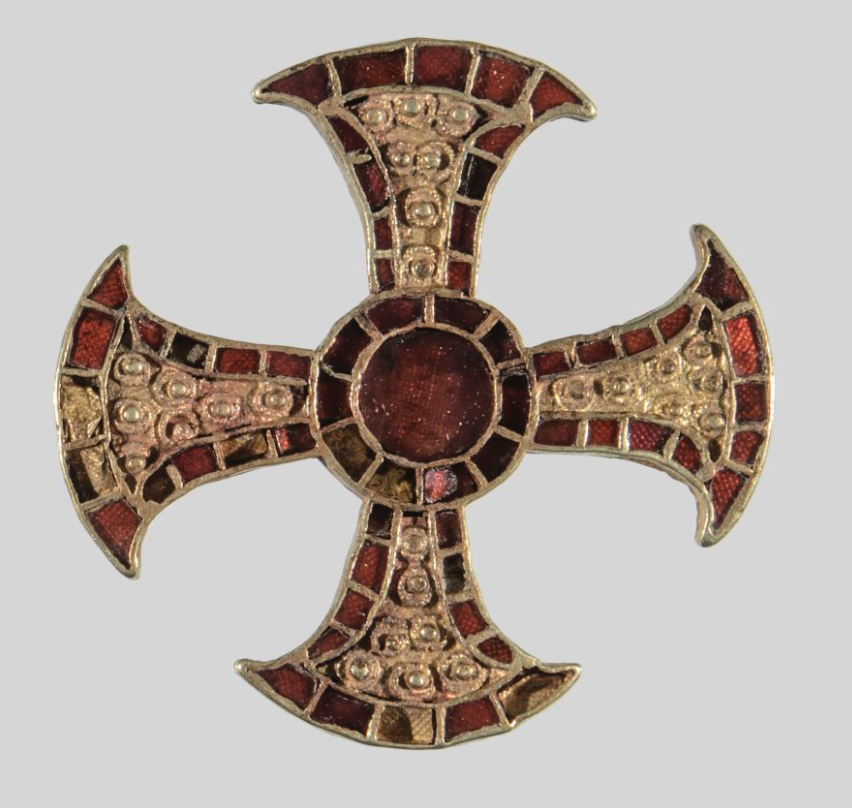 An 
Early Medieval bed burial 
and the 
Trumpington Cross
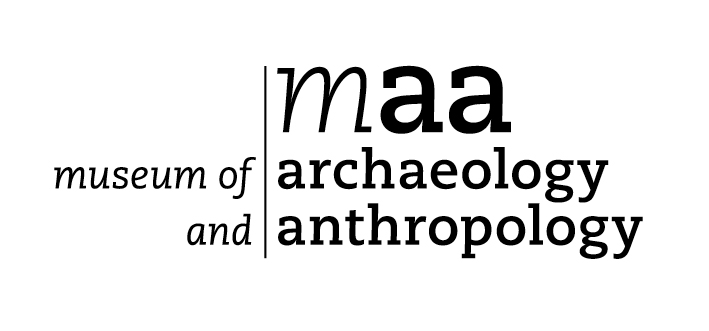 SITE OF THE EXCAVATION AT TRUMPINGTON, CAMBRIDGE
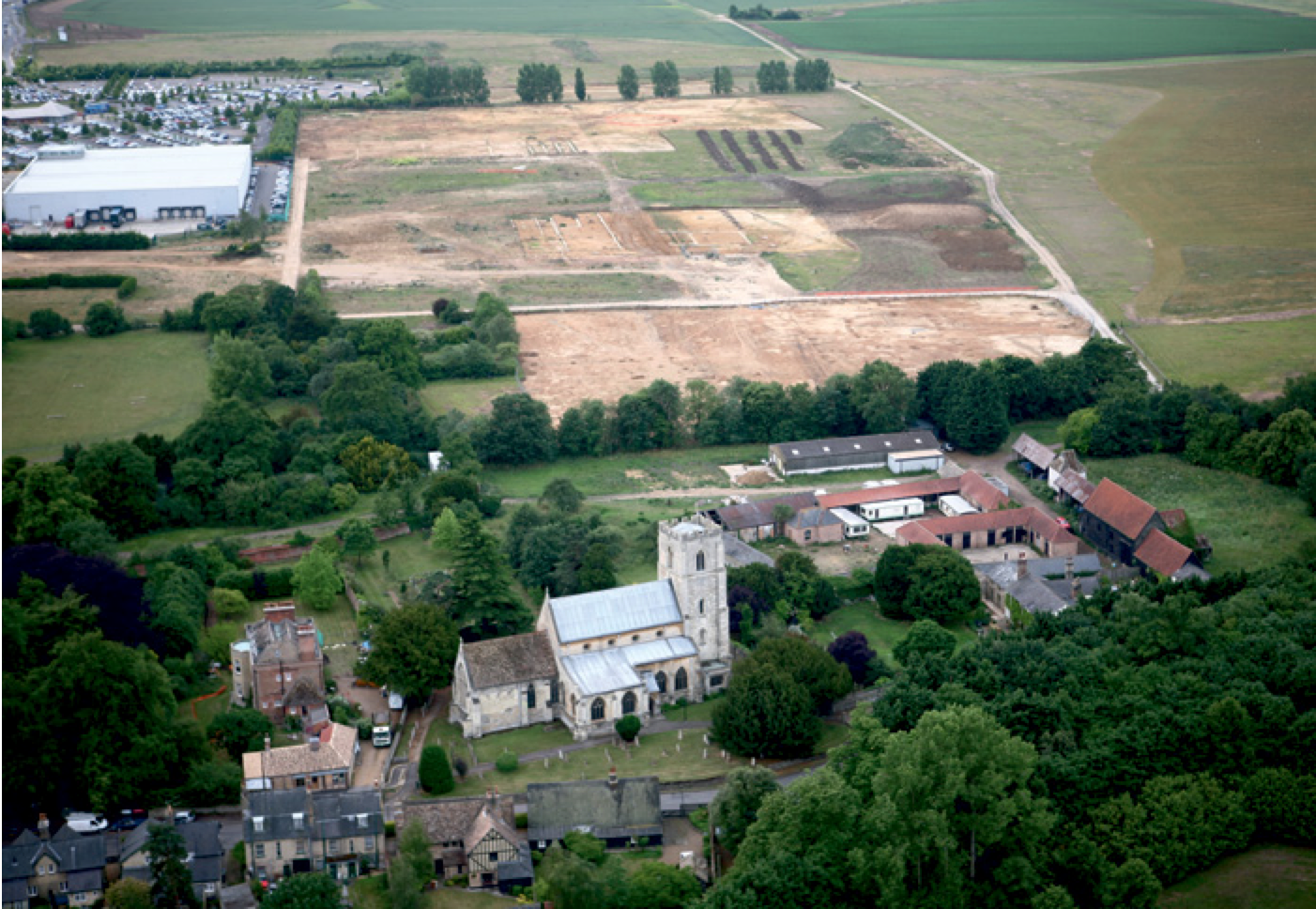 Excavation photographs courtesy of  Cambridge Archaeological Unit
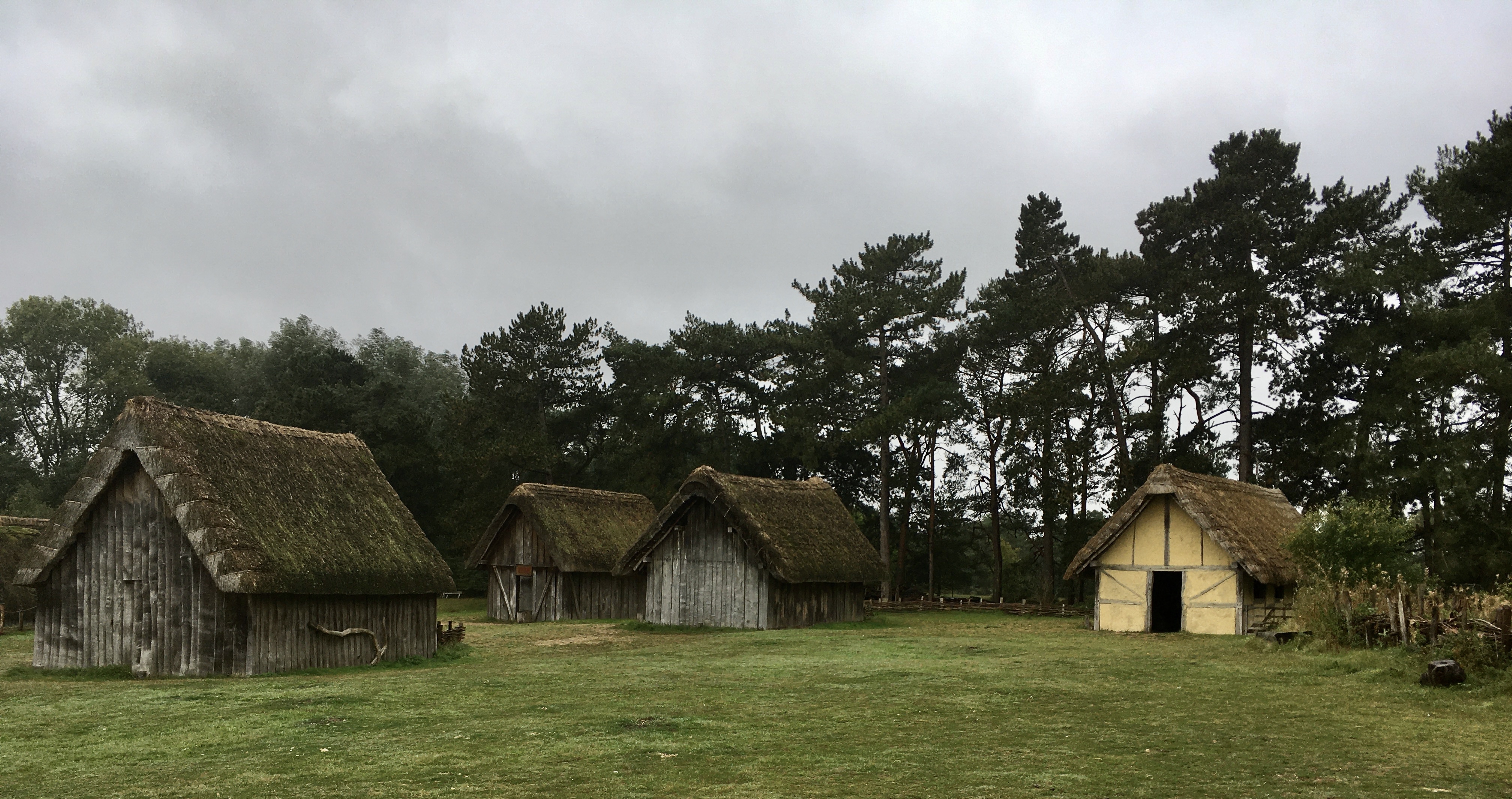 EARLY MEDIEVAL  STYLE HOUSES AT WEST STOW, SUFFOLK
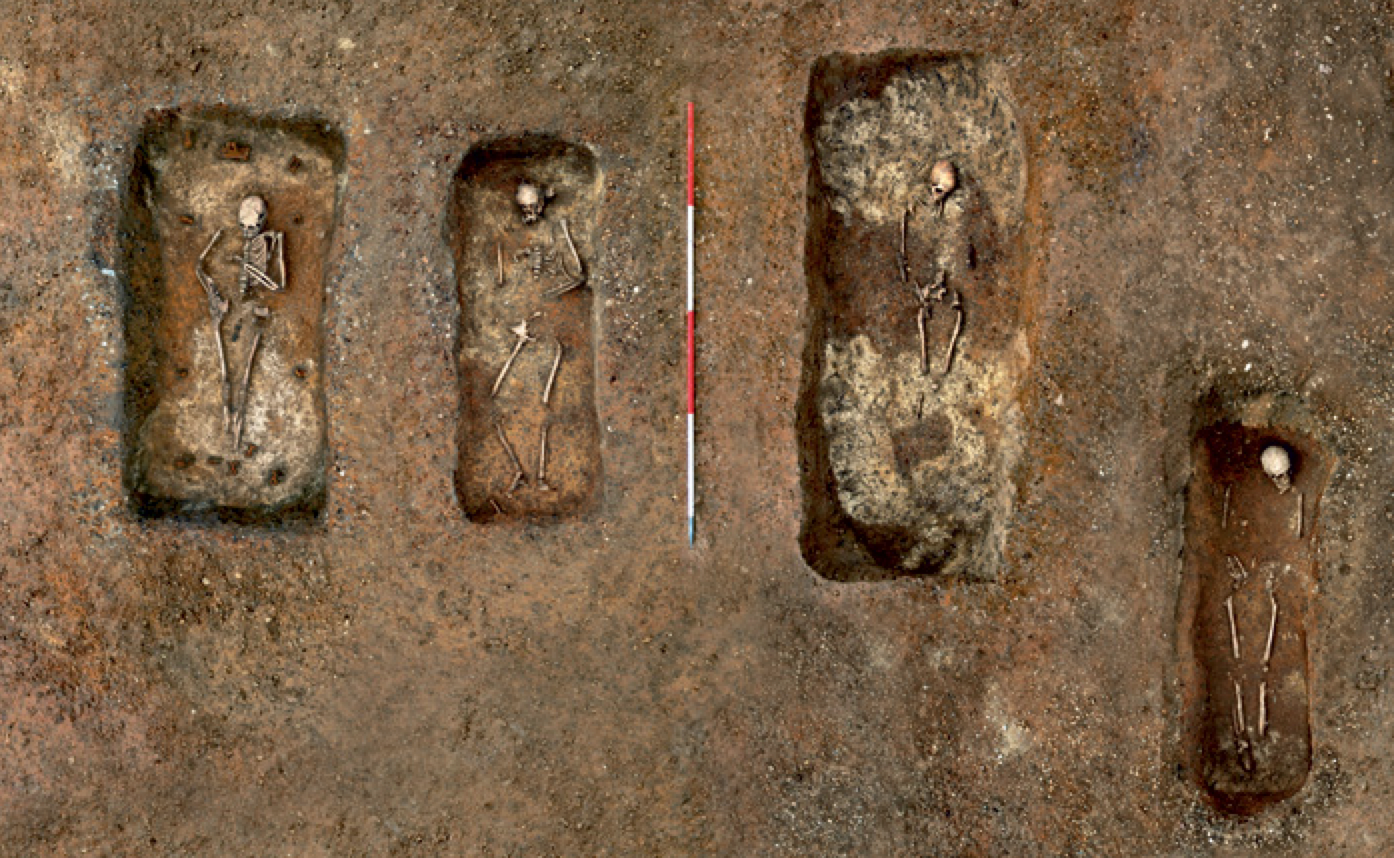 FOUR EARLY MEDIEVAL BURIALS WERE FOUND
AND EXCAVATED
Excavation photographs courtesy of  Cambridge Archaeological Unit
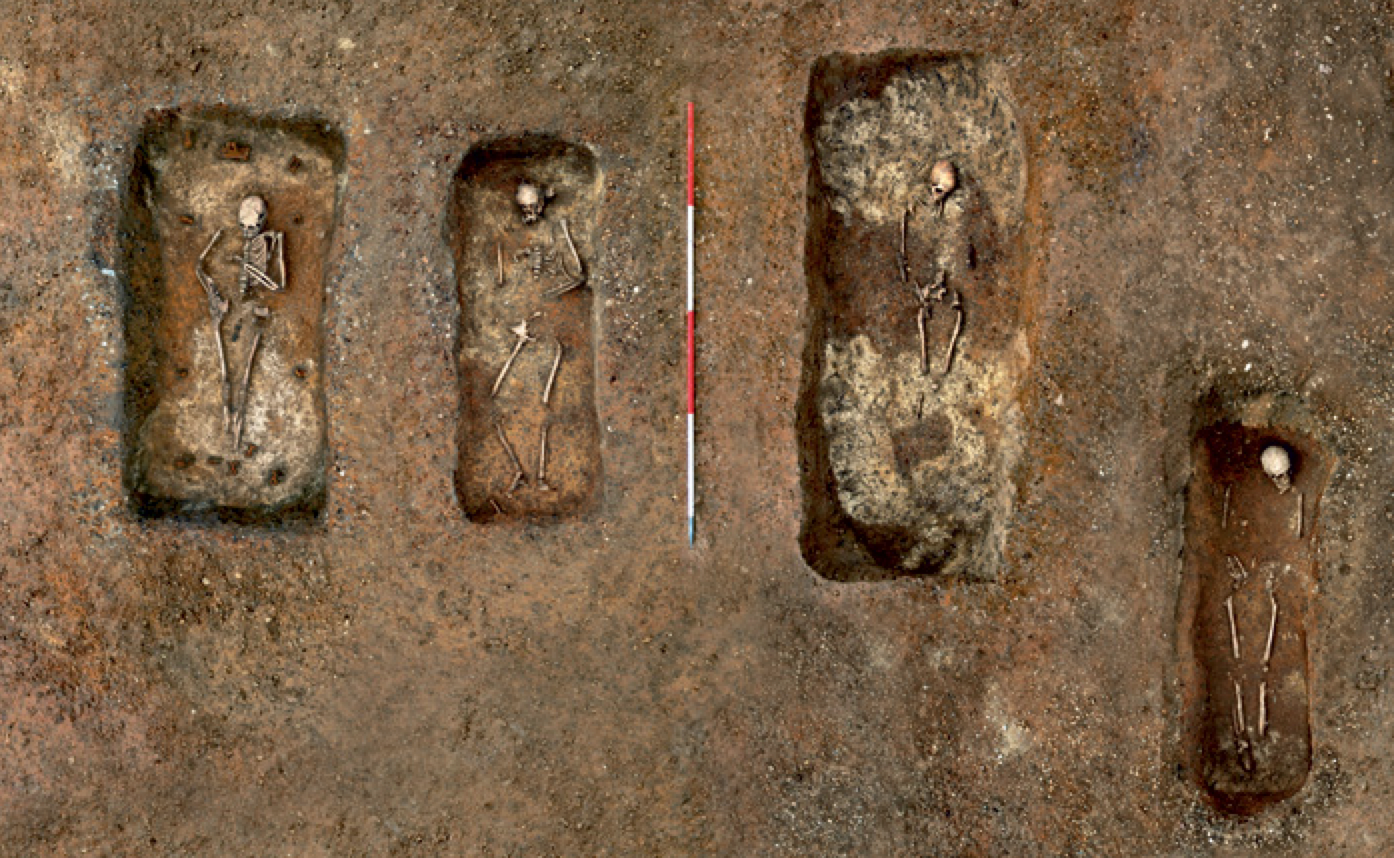 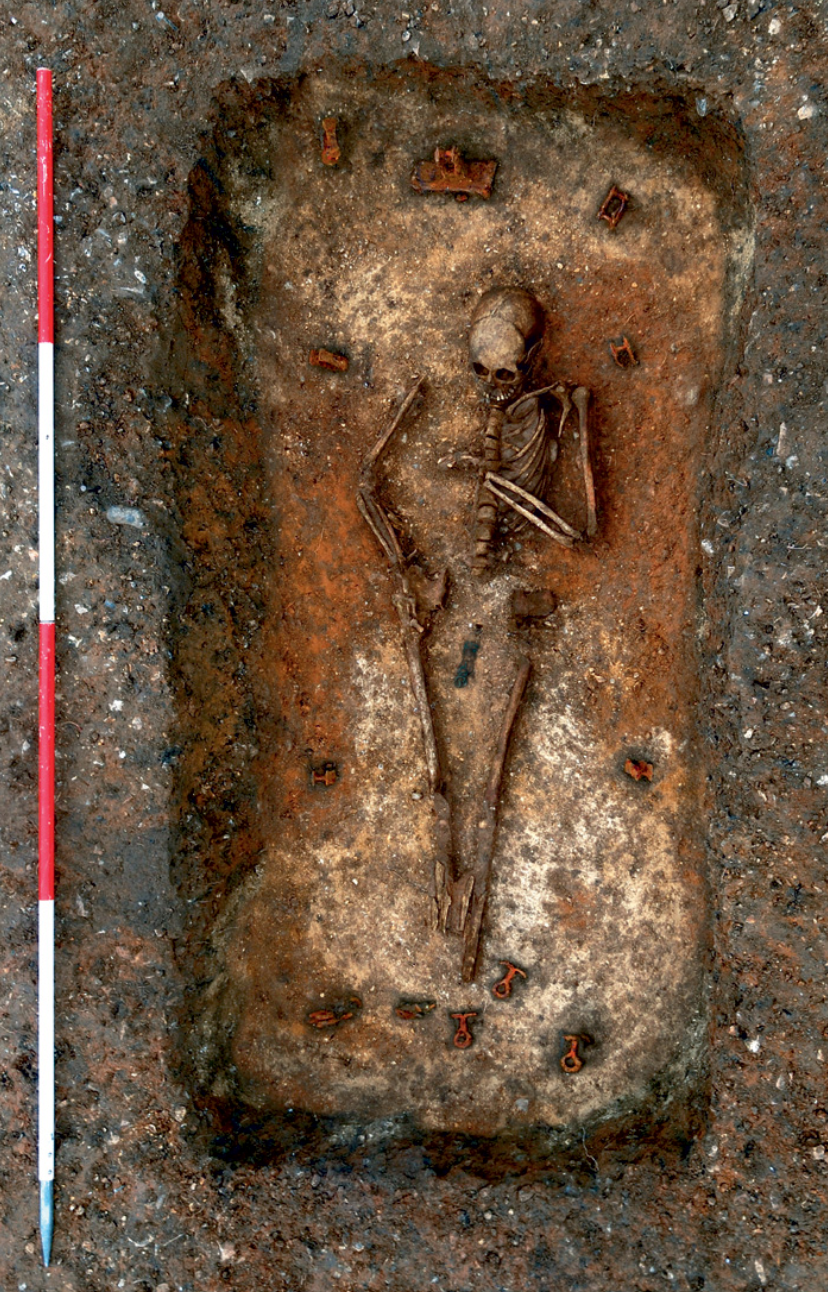 FOUR EARLY MEDIEVAL BURIALS WERE FOUND
AND EXCAVATED
BUT ONLY ONE BODY HAD BEEN PLACED ON A BED
THE BED BURIAL
Excavation photographs courtesy of  Cambridge Archaeological Unit
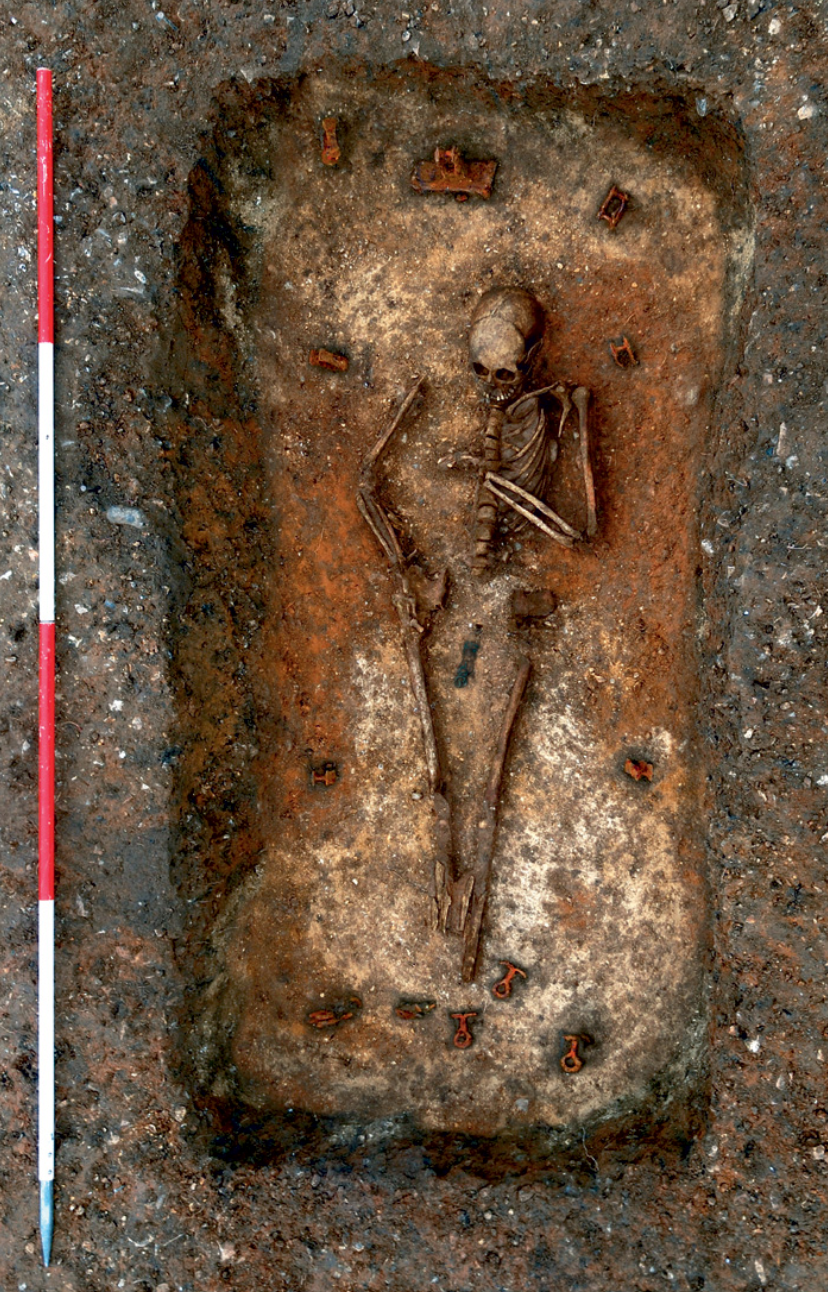 THE BED BURIAL
Excavation photographs courtesy of  Cambridge Archaeological Unit
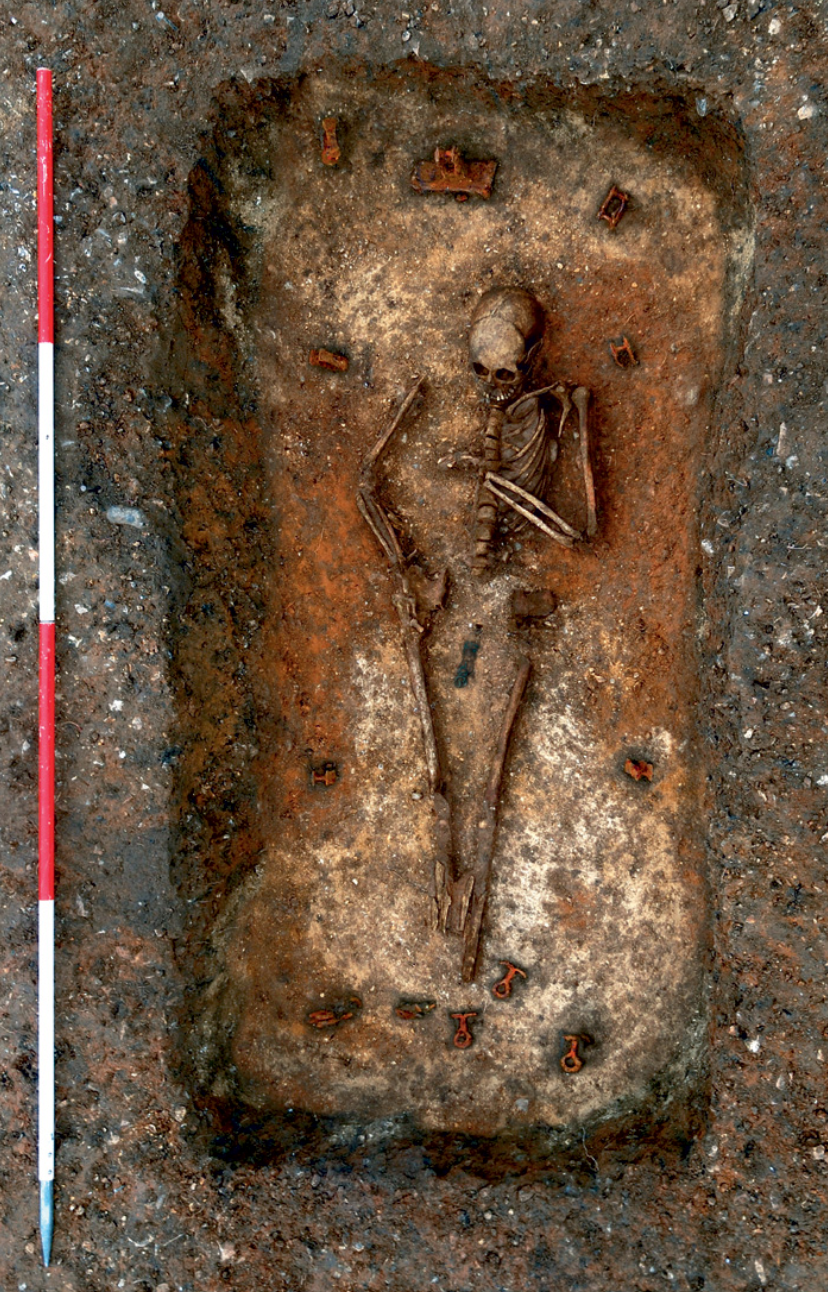 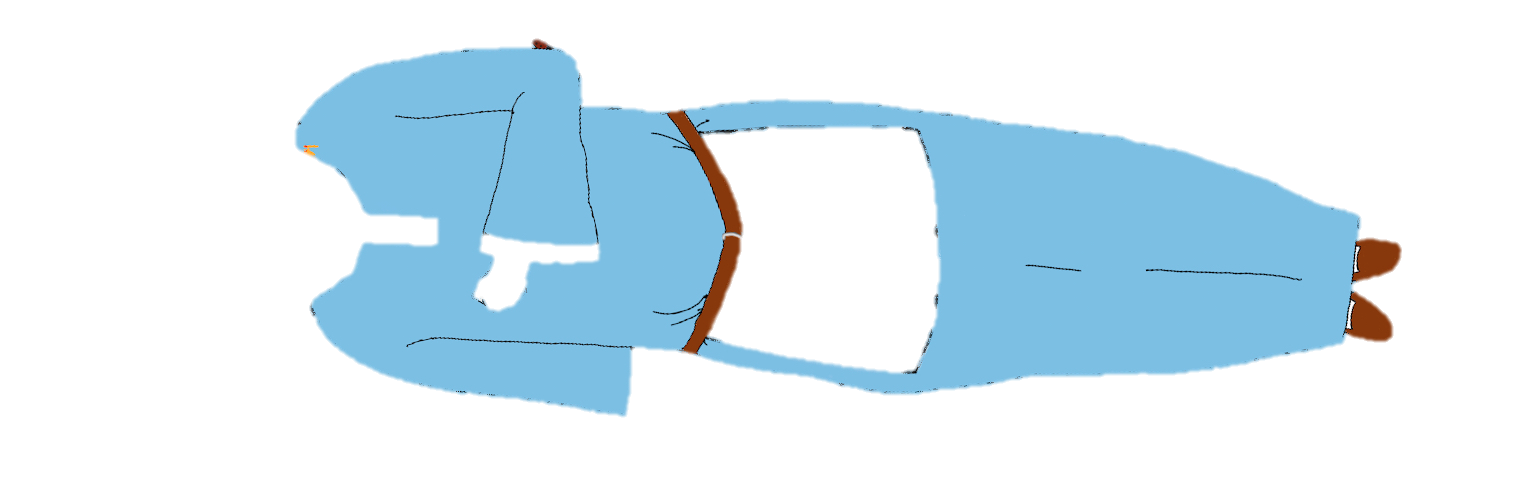 THE BED BURIAL
Excavation photographs courtesy of  Cambridge Archaeological Unit
GOLD AND GARNET CROSS
GOLD AND GARNET PINS
WOODEN BED
BEADS
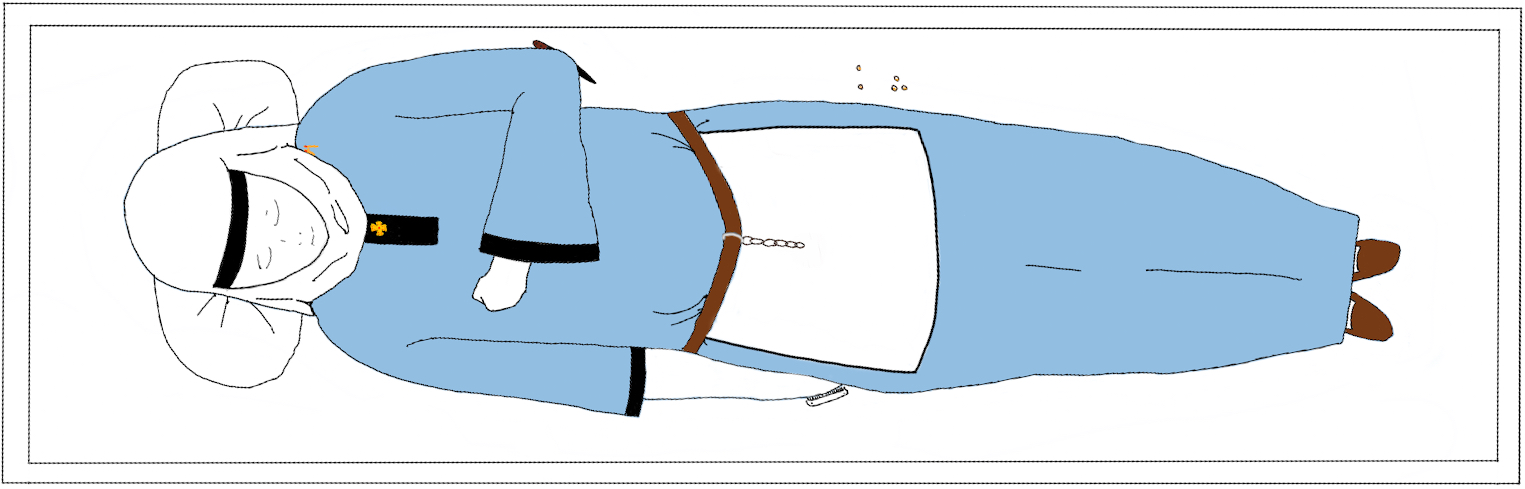 BONE COMB
CHATELAINE
PILLOW
EARLY MEDIEVAL BED BURIAL, TRUMPINGTON
WHAT OBJECTS WOULD YOU HAVE PLACED ON YOUR BED BURIAL?
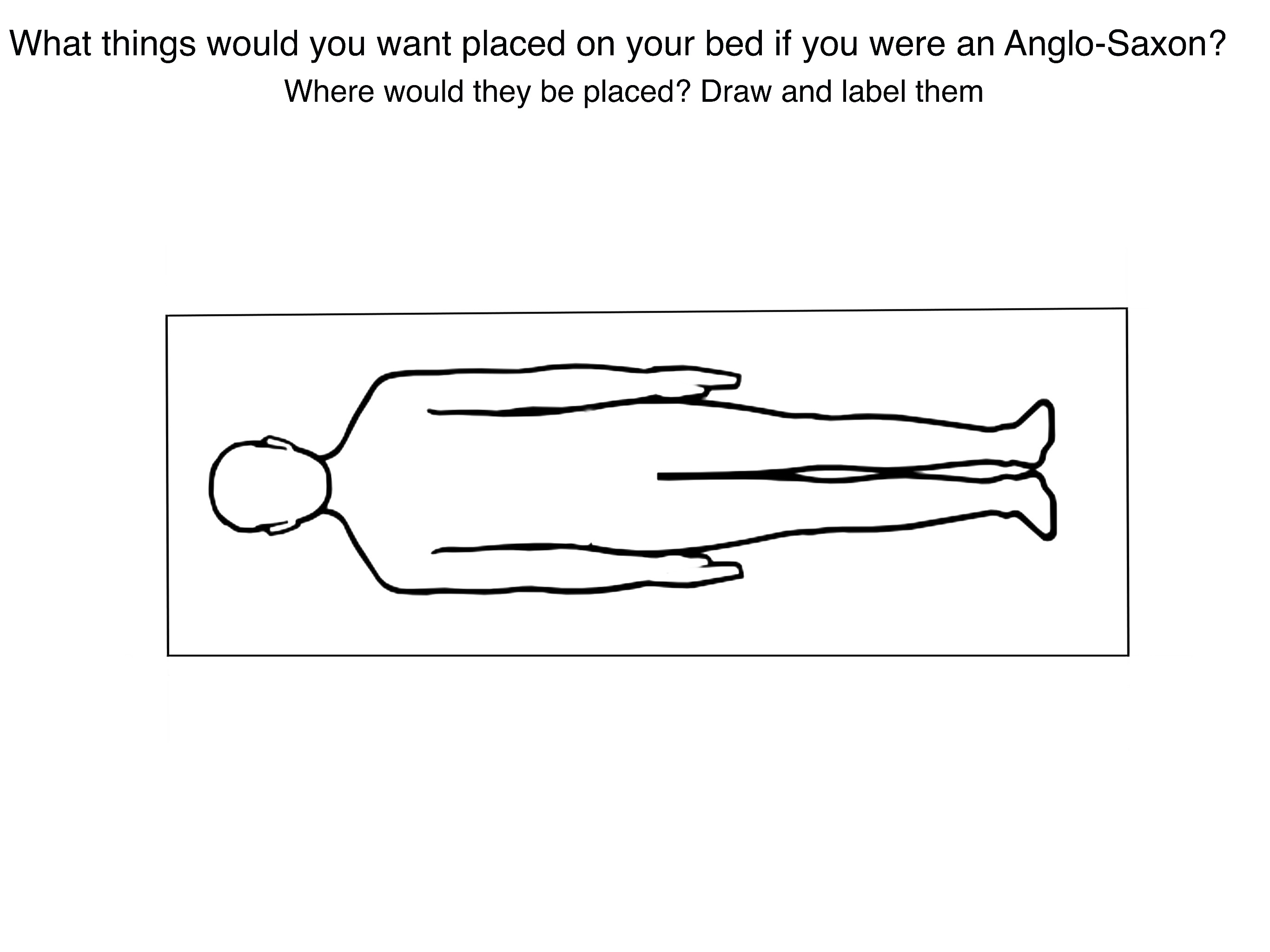 DRAW AND LABEL THEM ON YOUR WORKSHEET